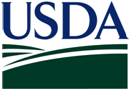 USDA, National Finance CenterPRT MeetingMay 8, 2024
Payroll/Personnel System (PPS),  
 EmpowHR & webTA Statistics
1
Software Change Requests (SCR)  as of May 8, 2024
Scheduled Release Summary 
GESD Projects Scheduled
 140 Open Projects Scheduled 

GESD Projects Unscheduled Breakdown By Status
61 Pending 
101 FRD 
277 TBD
2
SCR by LOBas of May 8, 2024
Unscheduled Project Breakdown 
            By Line of Business (LOB)
3
SCR Scheduled Release Summary as of May 8, 2024
Scheduled Release Summary

CY 2024 Pay Period 13 Projects
15 Projects Scheduled

CY 2024 Off Release Pay Periods 9-12 Projects
13 Projects Scheduled

Note - Projects remain open 2 pay periods after implementation
4
Completed SCR Totals as of May 8, 2024
Completed SCR Totals

2024   81
2023   386
5
Incident Report (IR) Summaryas of May 8, 2024
PPS IR Summary
6
IR Average Days at Closureas of May 8, 2024
PPS IR Average Days at Closure
7
Completed PPS IR Totalsas of May 8, 2024
Completed PPS IR Totals
2024   658
2023   1409
8
EmpowHR IR Summaryas of May 8, 2024
EmpowHR IR Summary
9
EmpowHR IR Average Days at Closureas of May 8, 2024
EmpowHR IR Average Days at Closure
10
Completed EmpowHR IR Totalsas of May 8, 2024
Completed EmpowHR IR Totals
2024  195
2023  576
11
webTA IR Statisticsas of May 8, 2024
webTA IR Statistics
12
webTA IR - Average Days at Closureas of May 8, 2024
webTA IR Average Days at Closure
13
webTA IR Summary as of May 8, 2024
Completed webTA IR Totals
2024   54
2023   106
14